ПРАВИЛА ИНТЕЛЛЕКТУАЛЬНОГО ШОУ
5 интеллектуальных раундов

По итогам каждого раунда начисляются баллы

Ответ засчитывается только, когда он озвучен капитаном

Подсказки запрещены
1
ПРАВИЛА ИНТЕЛЛЕКТУАЛЬНОГО ШОУ
Уважай своих партнеров
Умей выслушать другого
Не согласен – предлагай
2
РАУНД №1
ВИКТОРИНА
3
ВИКТОРИНА
Вопрос №1
Это стимулирует нас покупать больше, чем нужно. Но с другой стороны информирует нас о разных свойствах товаров. Что это?
4
ВИКТОРИНА
Вопрос №2
С какого возраста молодые люди могут официально работать полный рабочий день?
5
ВИКТОРИНА
Вопрос №3
Деньги, используемые для оплаты покупок в интернете, или деньги на банковской карте или счете мобильного телефона, что это?
6
ВИКТОРИНА
Вопрос №4
Какую информацию вам нужно знать, чтобы снять деньги с банковской карты в банкомате?
7
ВИКТОРИНА
Вопрос №5
Как называется массовая рассылка нежелательной почты, писем с рекламным текстом или смс с просьбой перейти по ссылке?
8
ВИКТОРИНА
Вопрос №1
Это стимулирует нас покупать больше, чем нужно. Но с другой стороны информирует нас о разных свойствах товаров. Что это? 
Ответ: РЕКЛАМА
9
ВИКТОРИНА
Вопрос №2
С какого возраста молодые люди могут официально работать полный рабочий день?
Ответ: 18 ЛЕТ
10
ВИКТОРИНА
Вопрос №3
Деньги, используемые для оплаты покупок в интернете, или деньги на банковской карте или счете мобильного телефона, что это? 
Ответ: ЭЛЕКТРОННЫЕ ДЕНЬГИ
11
ВИКТОРИНА
Вопрос №4
Какую информацию вам нужно знать, чтобы снять деньги с банковской карты в банкомате? 
Ответ: ПИН-код
12
ВИКТОРИНА
Вопрос №5
Как называется массовая рассылка нежелательной почты, писем с рекламным текстом или смс с просьбой перейти по ссылке?
Ответ: СПАМ
13
РАУНД №2
ПОДОЗРИТЕЛЬНАЯ 
ИСТОРИЯ
14
ПОДОЗРИТЕЛЬНАЯ ИСТОРИЯ
Вопрос №1
Поликарп Поликарпычу пришло следующее сообщение: «Уважаемый клиент! В компьютерной системе банка произошел технический сбой. Для восстановления денег на счете, пожалуйста, подтвердите ваши данные путем ввода PIN-кода по ссылке smelkrolik.bank-online.ru. С уважением, банк «Смелый кролик»». Что делать?

Не предоставлять PIN-код, банк не может его запрашивать, это мошенники
Проверить адрес ссылки: если ссылка совпадает с адресом вашего банка, то ввести PIN-код
Позвонить по номеру, с которого отправлено сообщение, и уточнить информацию
15
ПОДОЗРИТЕЛЬНАЯ ИСТОРИЯ
Вопрос №2
Стоит ли Поликарпу Поликарпычу снимать деньги в этом банкомате?


Да, все, что находится в здании банка безопасно
Нужно подергать накладку: если не снимается, значит, можно спокойно снимать деньги
Нет, на банкоматах не должно быть никаких накладок
16
ПОДОЗРИТЕЛЬНАЯ ИСТОРИЯ
Вопрос №2
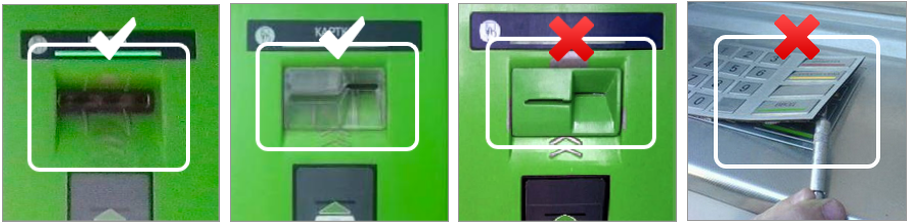 17
ПОДОЗРИТЕЛЬНАЯ ИСТОРИЯ
Вопрос №3
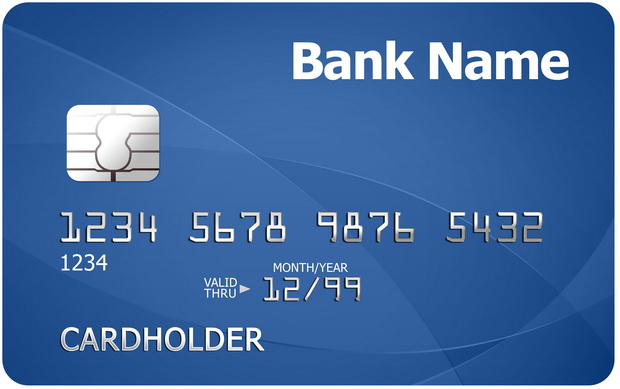 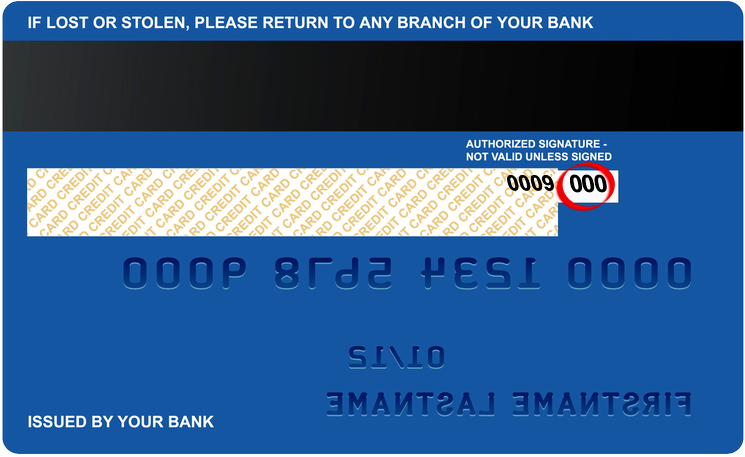 18
ПОДОЗРИТЕЛЬНАЯ ИСТОРИЯ
Вопрос №3
Стоит ли воспользоваться предложением этого интернет-магазина?


Нет, нельзя вводить данные своей карты в интернете – это слишком опасно
Нет, можно вводить все, кроме CVV-кода, этот сайт точно принадлежит мошенникам
Да, если сайт в адрес начинается с букв https, это означает безопасное соединение
19
ПОДОЗРИТЕЛЬНАЯ ИСТОРИЯ
Вопрос №4
Поликарп Поликарпыч обнаружил пропажу банковской карты. Что ему следует сейчас сделать? 

Вернуться и поискать, у него настроено SMS-оповещение, пока никаких сообщений о том, что деньги были сняты, ему не приходило, а, значит, картой никто не воспользовался. 
Позвонить в банк и заблокировать карту. 
Вернуться  и поискать, ничего страшного не произойдет, так как у него карта с чипом и требует ввода PIN-кода каждый раз, можно не переживать, что кто-то снимет с нее деньги.
20
ПОДОЗРИТЕЛЬНАЯ ИСТОРИЯ
Вопрос №5
Поликарп Поликарпычу позвонили, назвавшись представителем банка, и предложили улучшить обслуживание в интернет-банке. Его попросили сообщить код подтверждения для входа в интернет-банк. Что ему следует сделать?


Сообщить код подтверждения, телефон и карта у него на руках – нет ничего подозрительного.
Сказать, что он лично перезвонит в банк, а затем действительно перезвонить и сообщить о факте такого звонка.
Сказать, что он не помнит код, и рассказать всю историю, приключившуюся с ним за сегодняшний день.
21
РАУНД №3
ПРАВДА 
ИЛИ ЛОЖЬ
22
ПРАВДА ИЛИ ЛОЖЬ
Суждение №1
Бизнес всегда приносит больший доход, по сравнению с наемным трудом.
23
ПРАВДА ИЛИ ЛОЖЬ
Суждение №2
Получение денег в долг является доходом.
24
ПРАВДА ИЛИ ЛОЖЬ
Суждение №3
Скидки и рекламные акции – приемы, которые могут спровоцировать лишние траты.
25
ПРАВДА ИЛИ ЛОЖЬ
Суждение №4
Банковскую карту подросток может завести с 14 лет.
26
ПРАВДА ИЛИ ЛОЖЬ
Суждение №5
Бизнес начинается с идеи о том, что может сделать предприниматель, что удовлетворить реально существующие потребности людей.
27
РАУНД №4
ПОЕЗДКА В СОЧИ
28
ПОЕЗДКА В СОЧИ
Задача №1 Семья из трех человек.
Рассчитайте стоимость всех вариантов билетов на поезд до Сочи.
29
ПОЕЗДКА В СОЧИ
Задача №1
Рассчитайте стоимость всех вариантов билетов на поезд до Сочи.
30
ПОЕЗДКА В СОЧИ
Задача №2 
Но до вокзала еще нужно доехать. Это можно сделать на " Такси", в котором по тарифу "Дневной" ожидание составляет: первые 2 мин  бесплатно, а далее 10 руб. за каждую минуту; стоимость  поездки: первые 5 км пути стоят 250 р., а далее 20 руб. за км. 
От дома до вокзала ехать 36 километров, а спуститься к машине быстрее, чем за 5 минут семья не сможет, так как берет в поездку большие и тяжелые чемоданы.
Также к вокзалу можно приехать на общественном транспорте, однако придется делать несколько пересадок. От дома сначала придется доехать до Центральной площади на маршрутном такси №23, проезд в котором стоит 50 рублей. Там пересесть на автобус №5а, проезд в котором стоит 30 рублей с человека. А после снова сесть на маршрутное такси №12В, идущее на вокзал, стоимость проезда в котором 60 рублей с человека.
Какова будет разница в стоимости между удобным способом поездки на вокзал и дешевым?
31
ПОЕЗДКА В СОЧИ
Задача №2
Поездка на такси 
Ожидание (5 минут): 
2 мин. = 0 рублей 
3 мин. = 30 рублей
Поездка (36 километров): 
5 км = 250 руб.
31 км. = 620 руб.

Итого: 900 рублей
Поездка на общественном транспорте
Проезд на маршрутном такси №23 = 150 руб.
Проезд на автобусе №5а = 90 руб.
Проезд на маршрутном такси №12 = 180 руб.




Итого: 420 рублей
32
ПОЕЗДКА В СОЧИ
Задача №3
Сравните наиболее дешевый и наиболее удобный c точки зрения размещения в номере варианты отеля на 12 дней, при условии раннего бронирования.
33
ПОЕЗДКА В СОЧИ
Задача №3
Сравните наиболее дешевый и наиболее удобный c точки зрения размещения в номере варианты отеля на 12 дней, при условии раннего бронирования.
34
ПОЕЗДКА В СОЧИ
Задача №4
Вы хотите посетить парк "Ривьера", в котором  есть пять аттракционов: карусель, колесо обозрения, автодром, «Ромашка» и «Весёлый тир». В кассах продаётся шесть видов билетов, каждый из которых позволяет посетить один или два аттракциона.
Родители дали вам на посещение парка 900 рублей. Билеты с какими номерами вы должны купить, чтобы посетить все пять аттракционов?
35
ПОЕЗДКА В СОЧИ
Задача №4
Вы хотите посетить парк "Ривьера", в котором  есть пять аттракционов: карусель, колесо обозрения, автодром, «Ромашка» и «Весёлый тир». В кассах продаётся шесть видов билетов, каждый из которых позволяет посетить один или два аттракциона.
Родители дали вам на посещение парка 900 рублей. Билеты с какими номерами вы должны купить, чтобы посетить все пять аттракционов?
36
ПОЕЗДКА В СОЧИ
Задача №5
Папа хочет взять в аренду на 7 дней небольшой внедорожник для поездки в горы. Он выбирает из двух вариантов.
За время аренды папа планирует проехать 300 км. 
Оцените разницу между полными стоимостями аренды автомобилей этих марок.
37
ПОЕЗДКА В СОЧИ
Задача №5
Папа хочет взять в аренду на 7 дней небольшой внедорожник для поездки в горы. Он выбирает из двух вариантов.
За время аренды папа планирует проехать 300 км. 
Оцените разницу между полными стоимостями аренды автомобилей этих марок.
38
ПОЕЗДКА В СОЧИ
Минимальный бюджет поездки в Сочи составил
39
РАУНД №5
КРОССВОРД
40
КРОССВОРД
41
ИТОГИ ИНТЕЛЛЕКТУАЛЬНОГО ШОУ
42
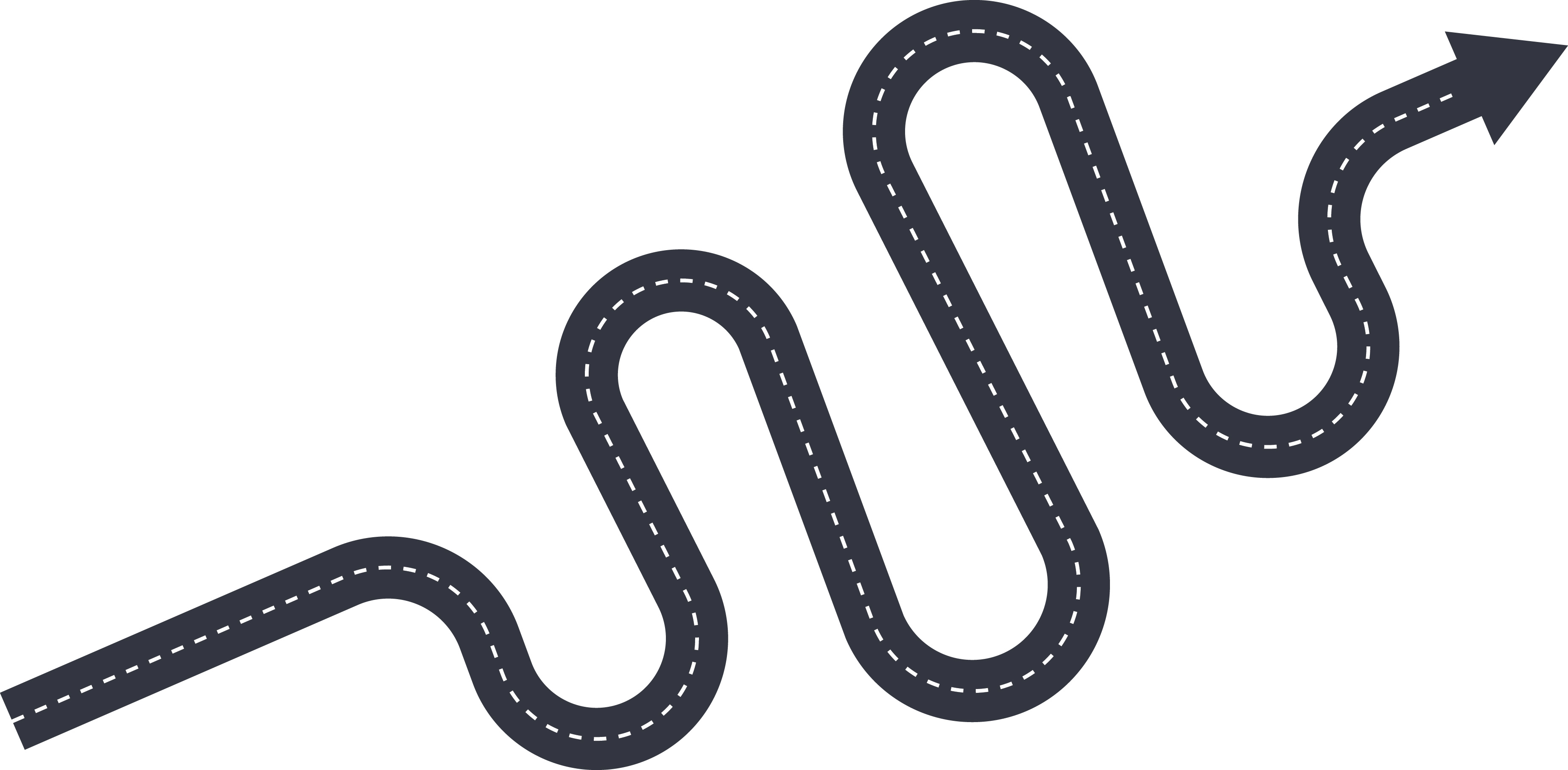 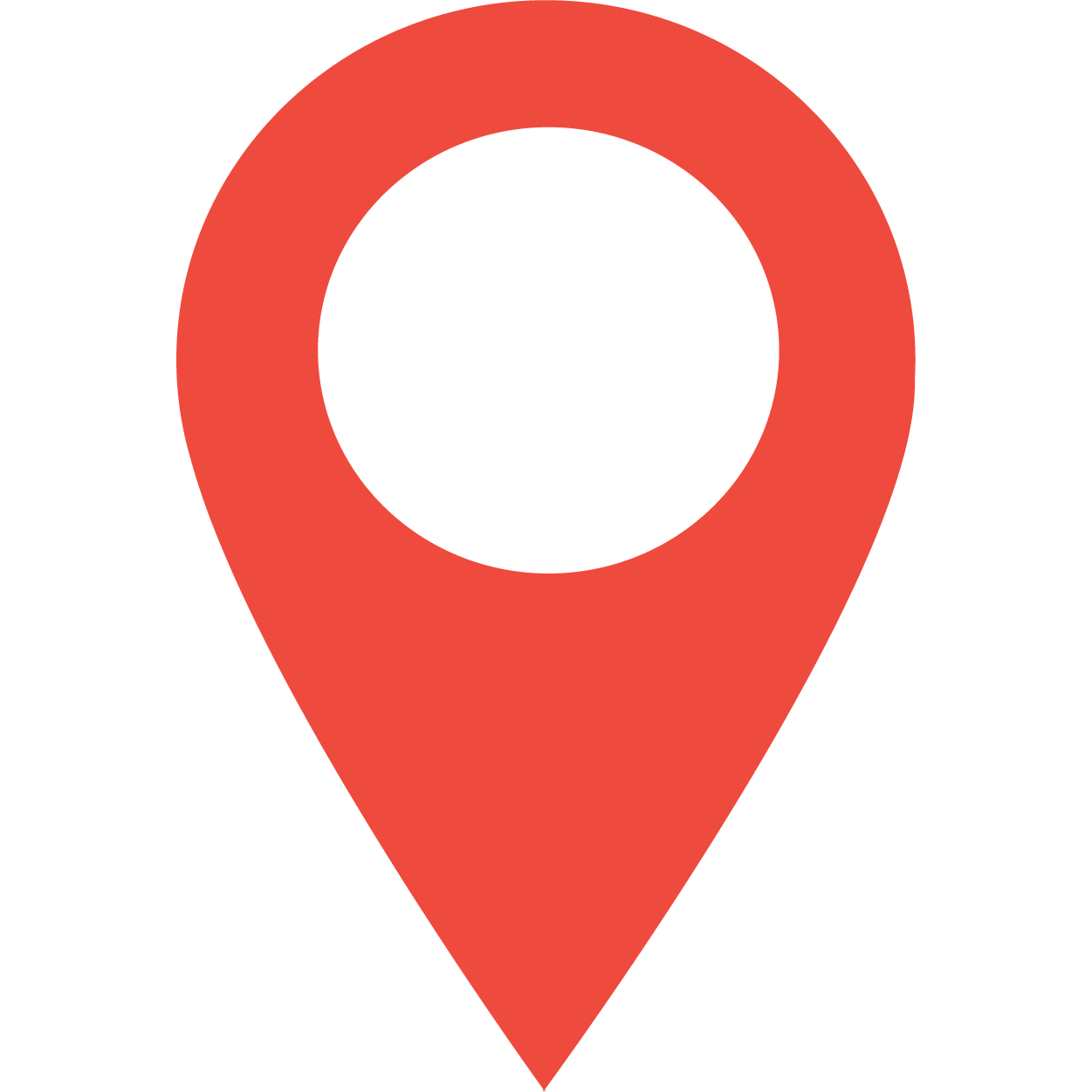 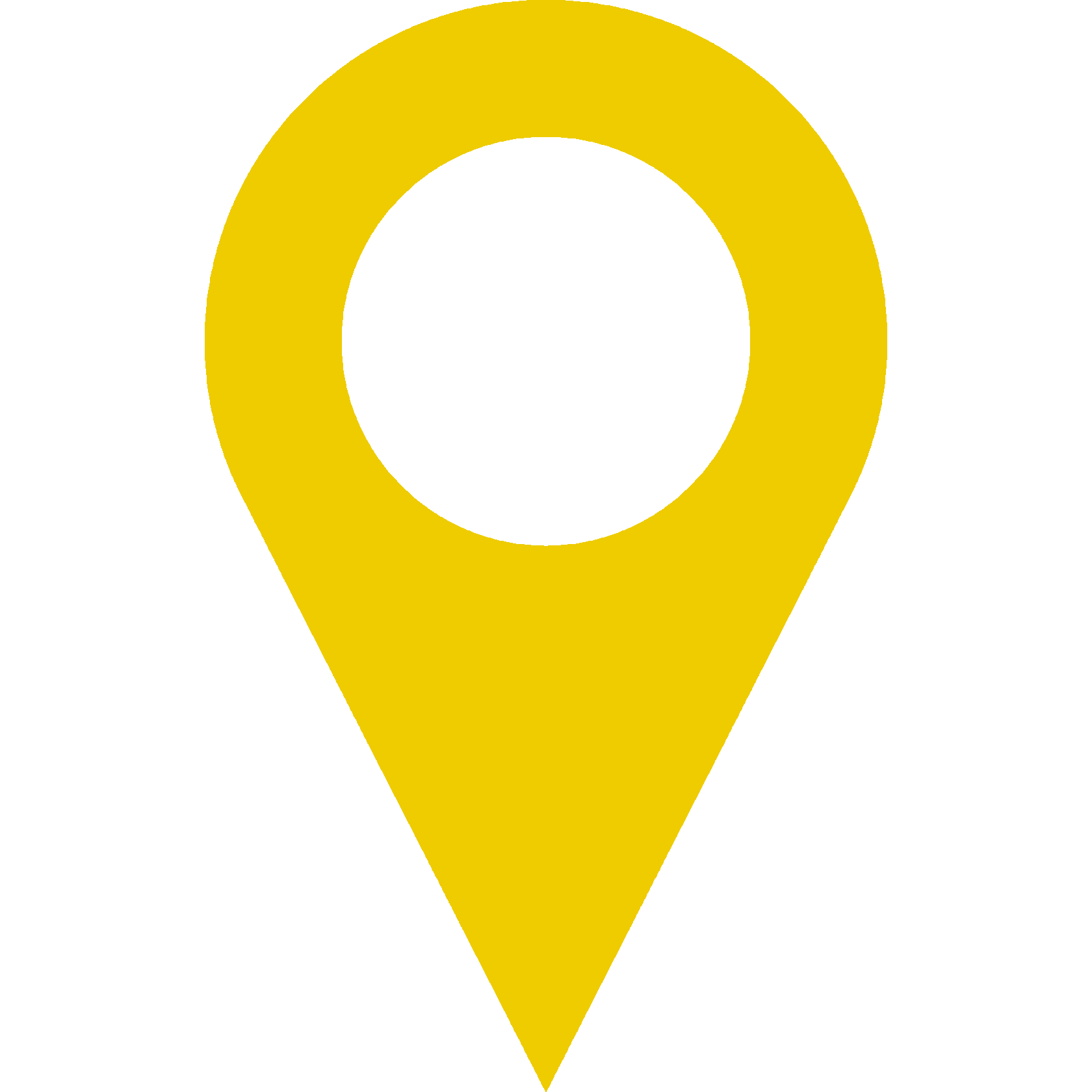 СПАСИБО ЗА ВНИМАНИЕ!
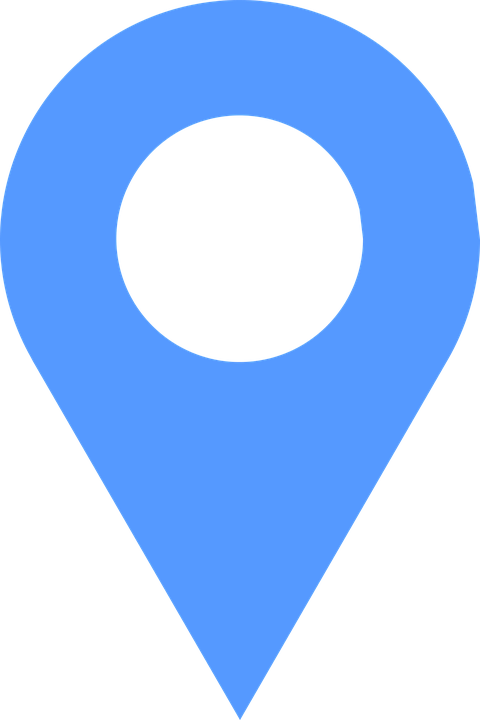 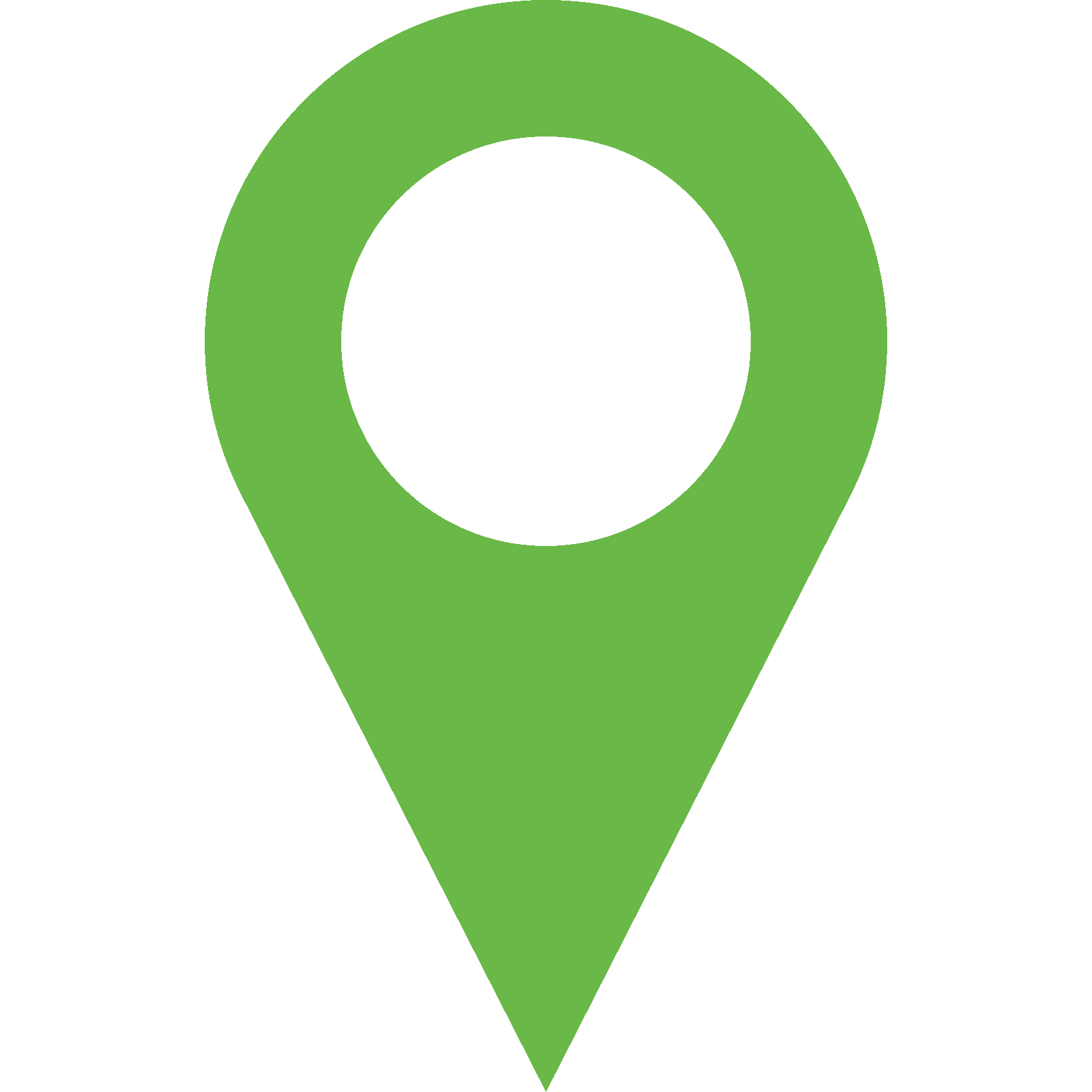 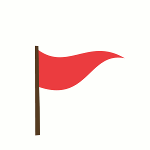 ДОХОДЫ
43